Genre taster
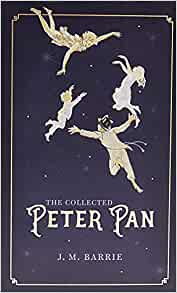 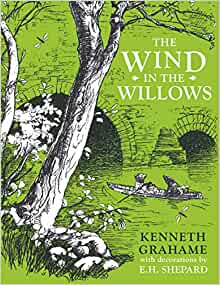 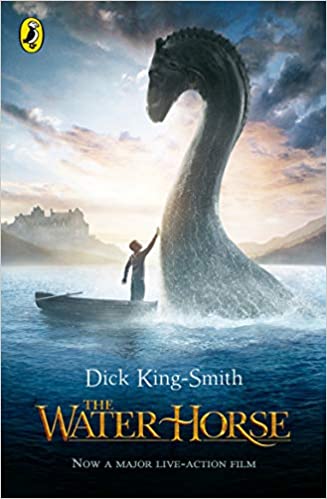 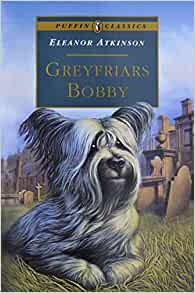 Scottish Stories
All available from the school library.
Scottish Stories
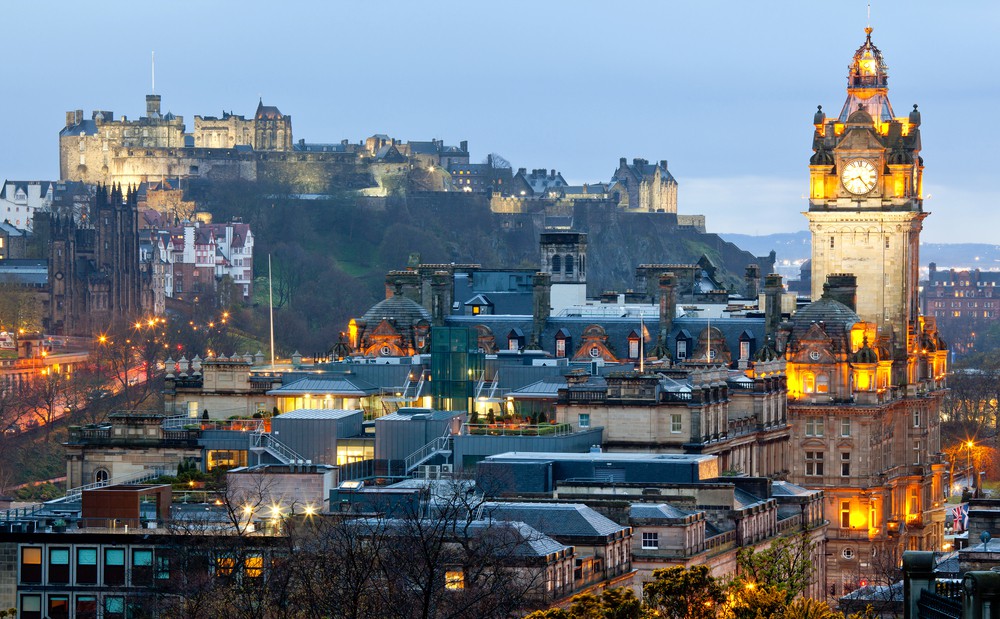 A story written by a Scottish author.
A story set in Scotland
A story whose main character/s are Scottish.
Scotland has a very rich literary history.
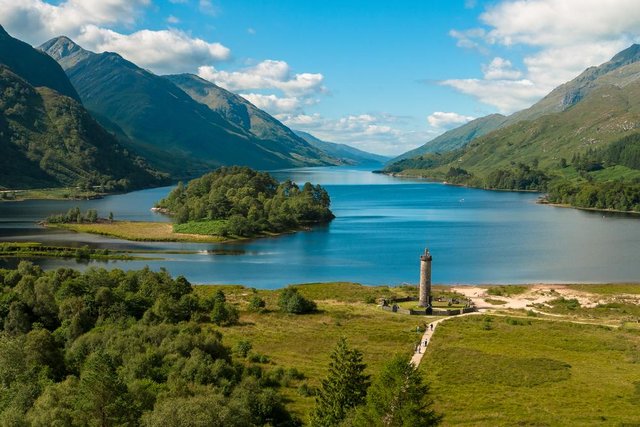 Scottish Books that have been adapted into films
Other books you may enjoy…
Now let’s take our ‘Book Personality Quiz’ to help you find out what type/s of books you may like to borrow…….Then we can have a quick book talk
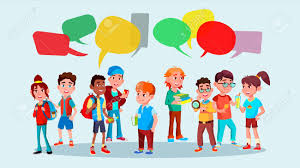